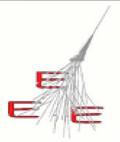 Performance of MRPC telescopes of the EEE Project
E. Bossini, C. Cicalò, D. De Gruttola,
I. Gnesi, M. Garbini, S. Grazzi, M.P. Panetta
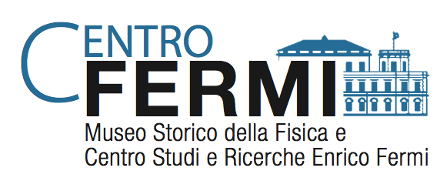 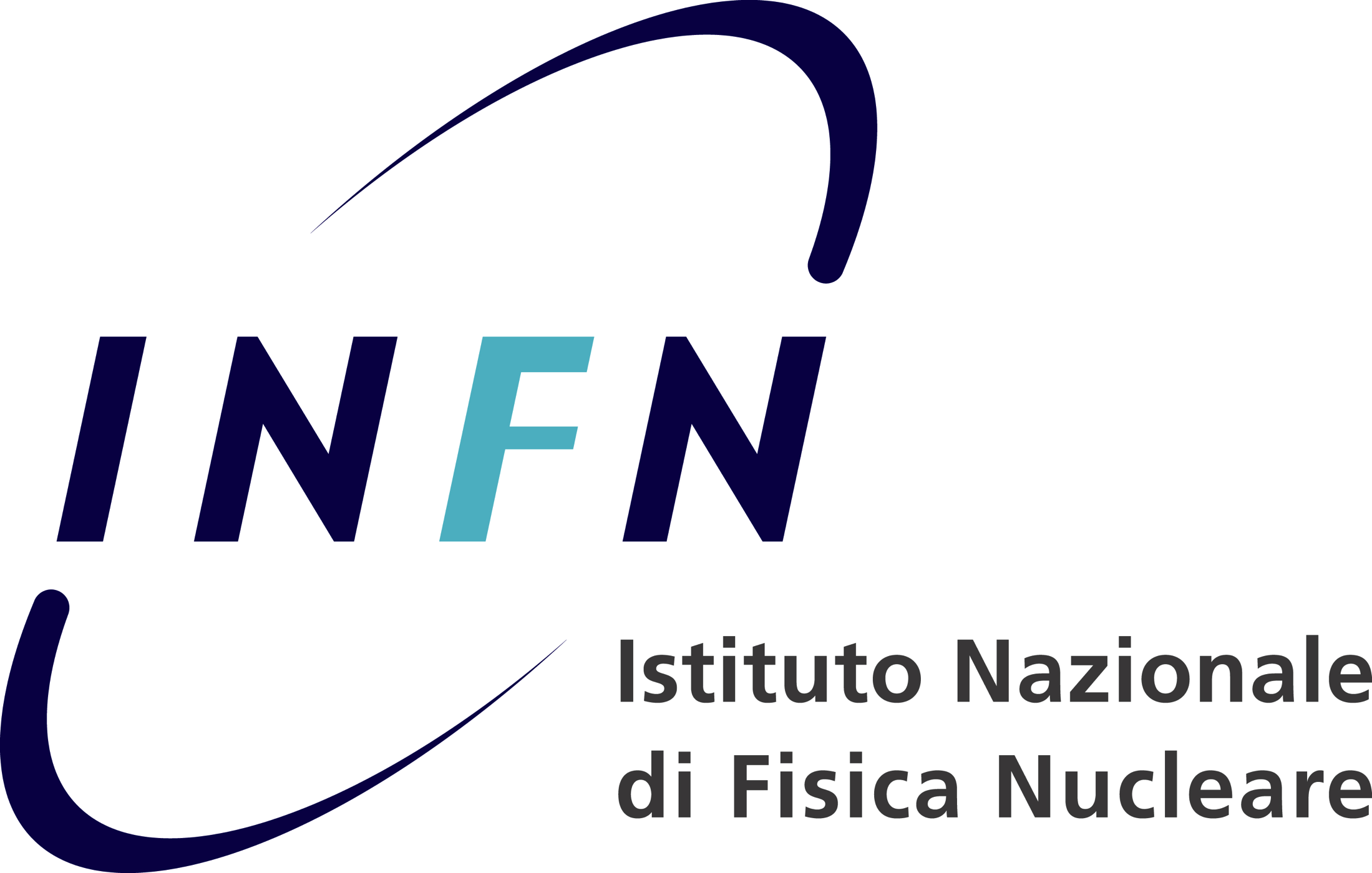 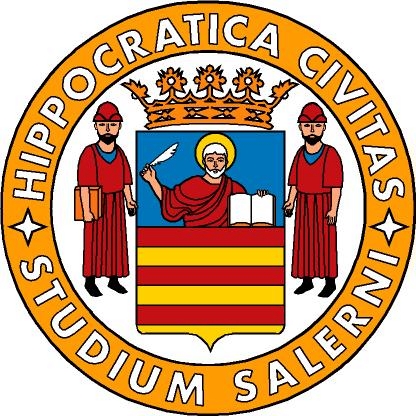 EEE meeting
08/02/2017
Status
time resolution


spatial resolution


beta ditributions for all telescopes (ongoing, not shown here)

trending for HV and currents (ongoing, not shown here)

duty cycle by trending the rate (ongoing, not shown here)

writing (well advanced, not shown here)
meeting 30 Nov 2016
time slewing correction
comparison between old and new analyzer
time slewing correction
comparison between old and new analyzer
EEE meeting
2
08/02/2017
Time Over Threshold
strategy for the time slewing correction
understand all contributions
EEE meeting
3
08/02/2017
TOT
TOT vs time to get time slewing corrections
next
use the mean of distribution bin by bin (at the moment we use the mean of the profile)
clarify possible reflections (peaks in the TOT distribution)
apply time slewing correction and measure again the time resolution 
apply correction on single signals (left and right) rather than to the mean of TOT in a chamber
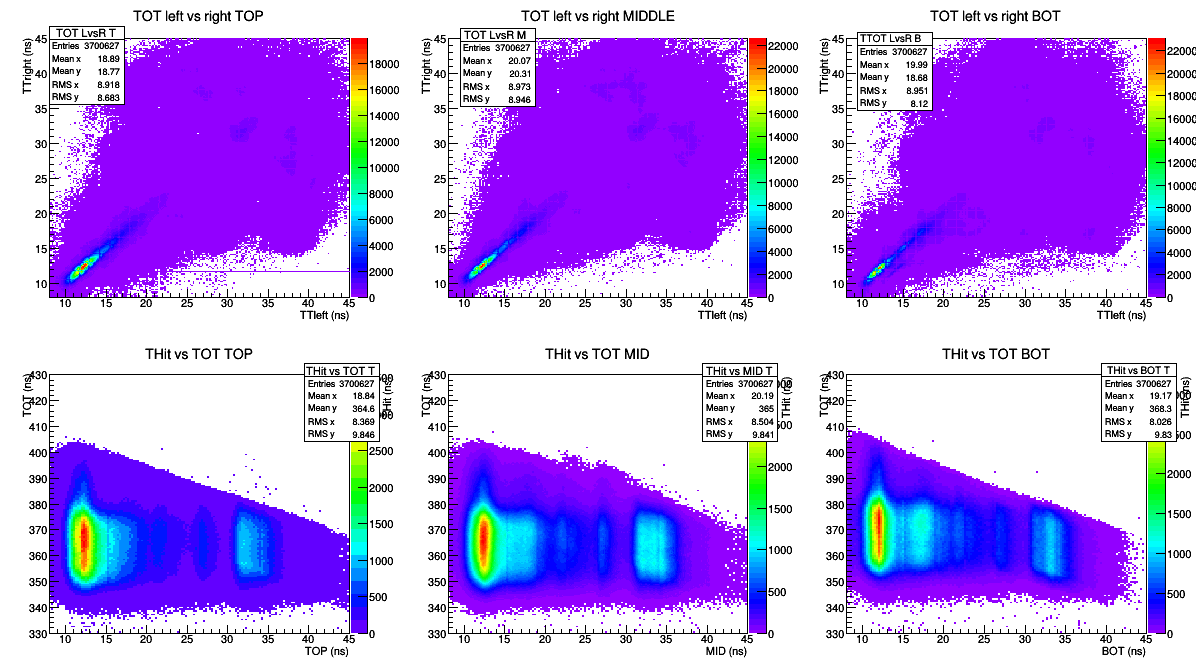 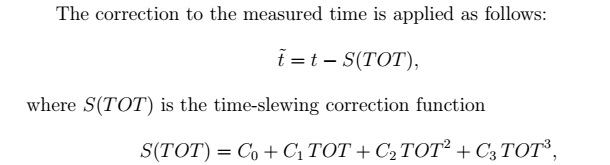 EEE meeting
4
08/02/2017
TOT
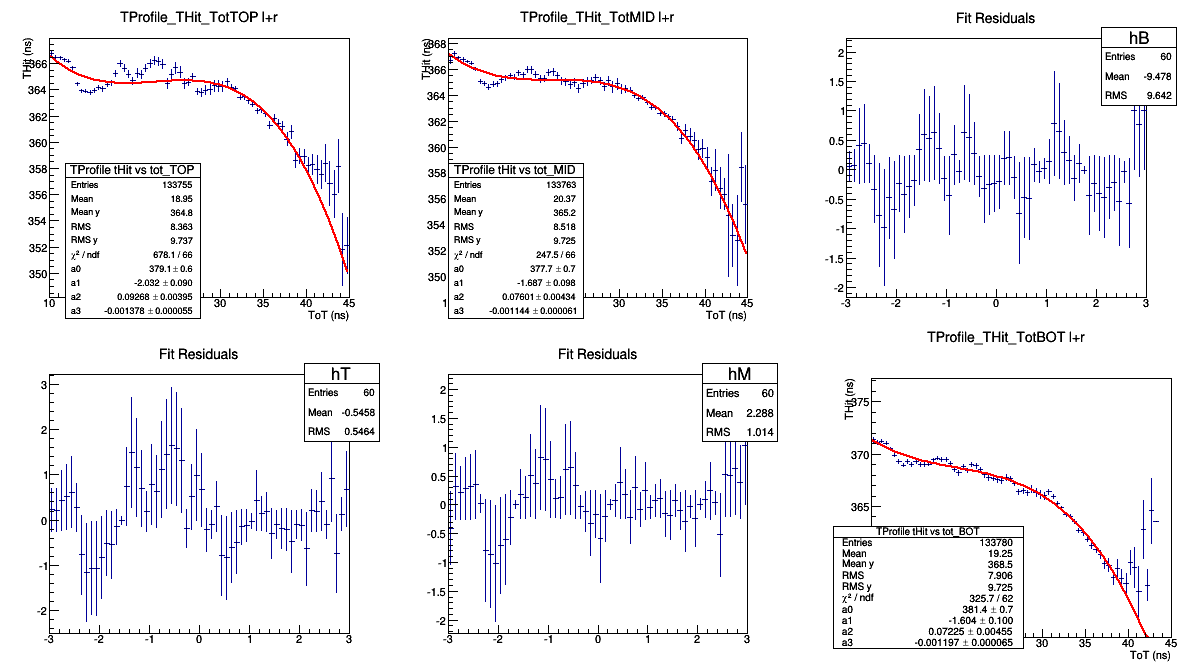 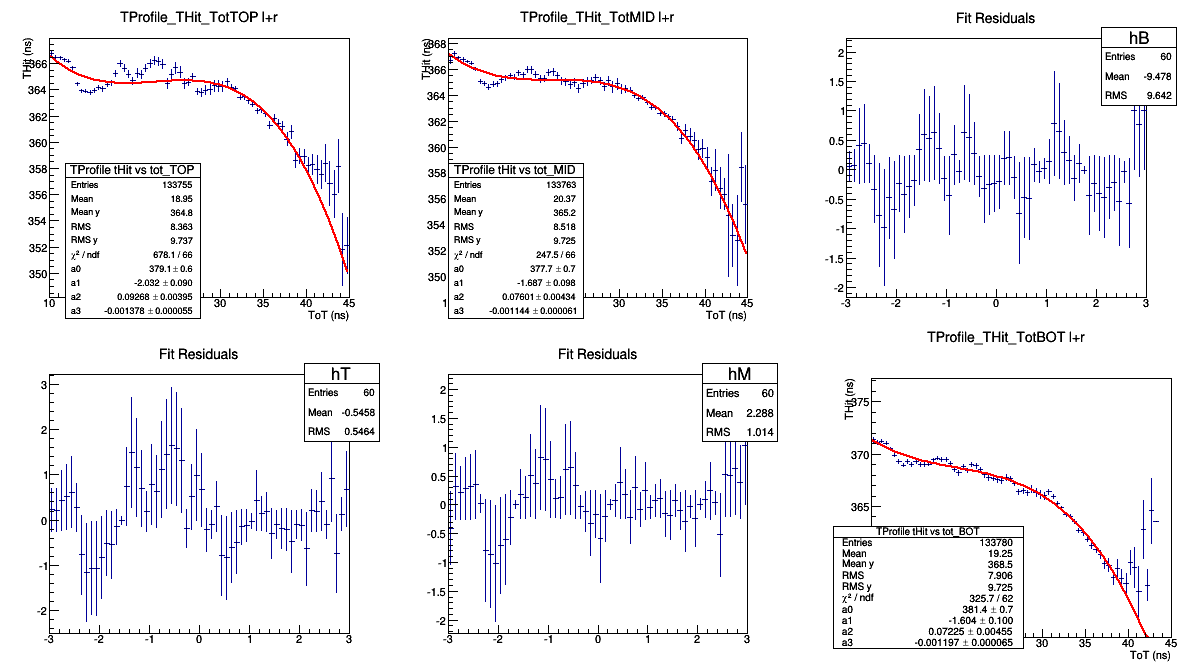 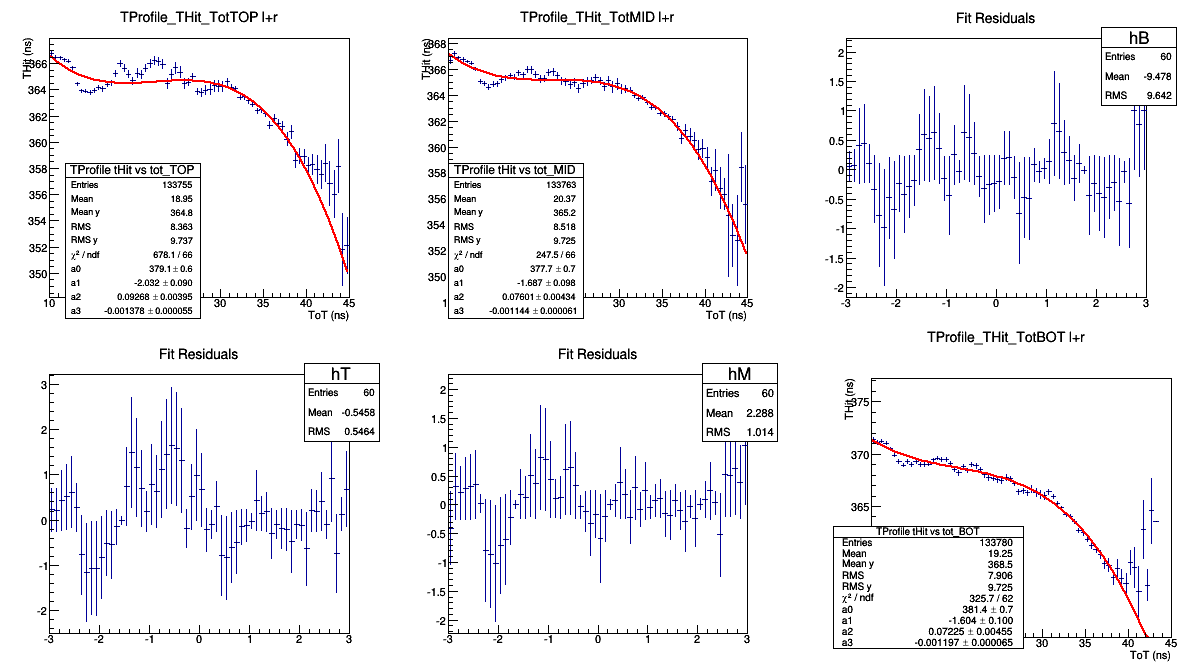 TOT vs time to get time slewing corrections
next
use the mean of distribution bin by bin (at the moment we use the mean of the profile)
clarify possible reflections (peaks in the TOT distribution)
apply time slewing correction and measure again the time resolution 
apply correction on single signals (left and right) rather than to the mean of TOT in a chamber
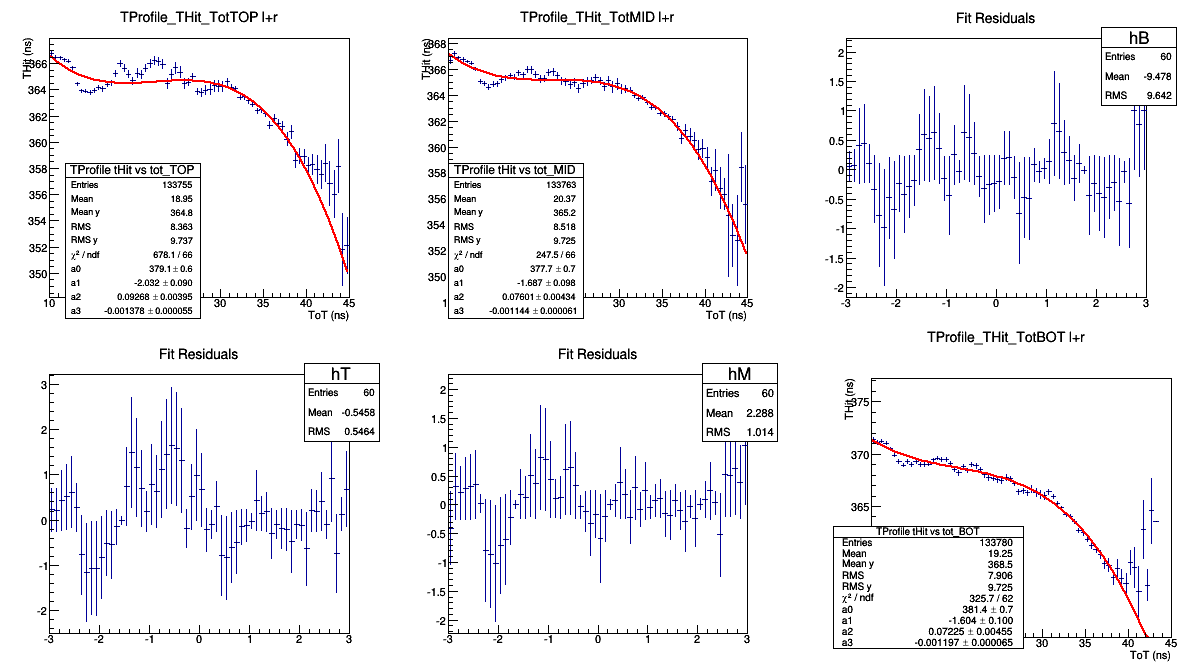 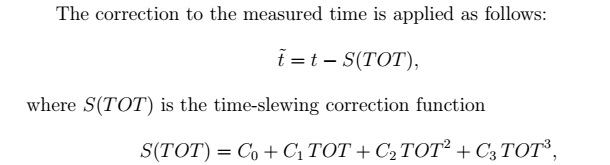 EEE meeting
5
08/02/2017
TOT
TOT distributions (secondary peaks are visible  signal reflections)
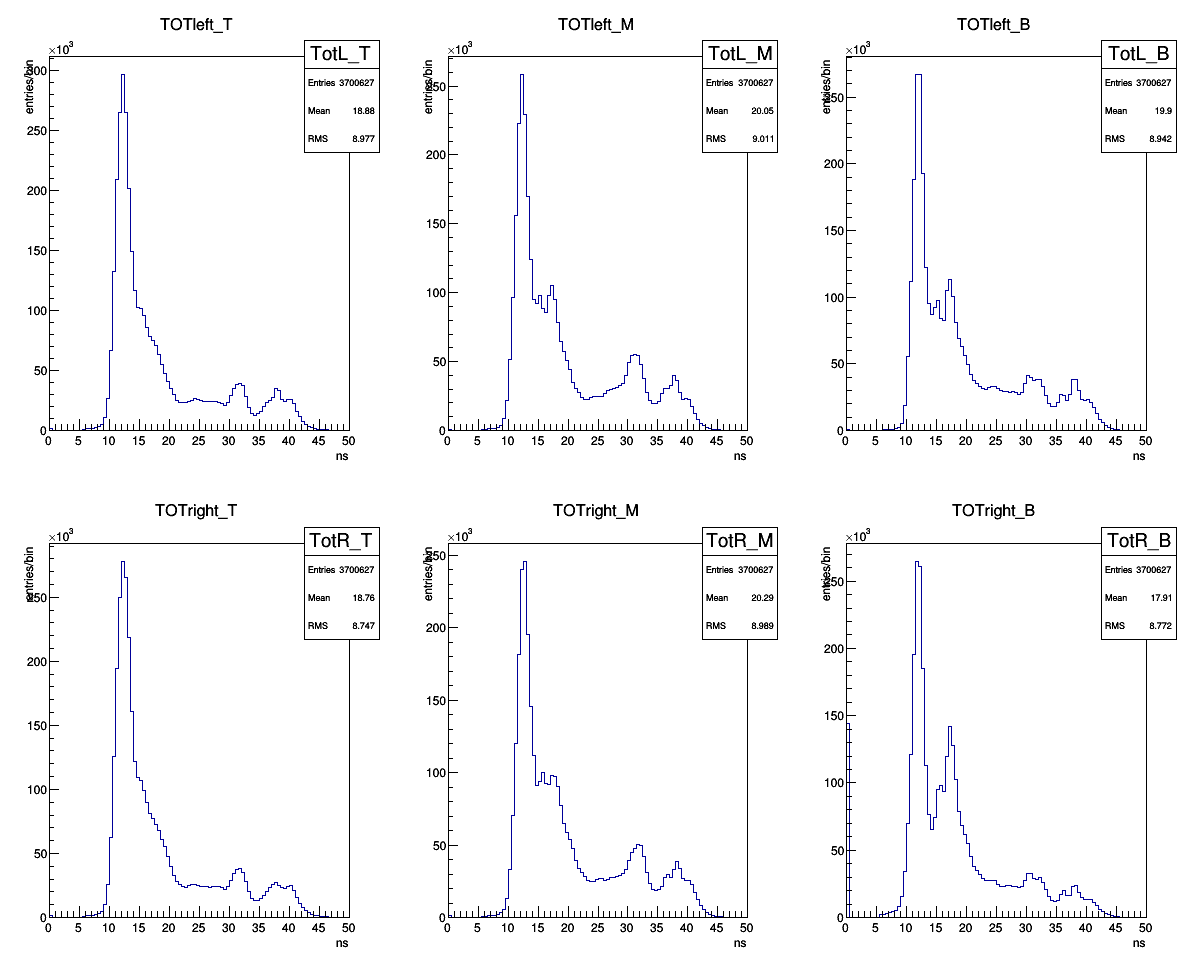 EEE meeting
6
08/02/2017
TOT
TOT distributions (secondary peaks are visible  signal reflections)

TOT vs strip show no dependence on the strip

is it correct to use the mean of TOTL and TOTR?






it should work, but taking reflections into account (NINO and electronic 
     chain) the correction should be done on single signals (left and right) 
      check has been done (see next slides)
      
time slewing correction has been done by using:
meeting 30 Nov 2016
the mean of TOTL and TOTR 
TOTL and TOTR  for tL and tR respectively
the min value between TOTL and TOTR (in order not to assign a wrong TOT, due to reflections)
EEE meeting
7
08/02/2017
mean TOT associated to hit time
EEE meeting
8
08/02/2017
TORI-02-2016-01-21(3M events)
c2<5
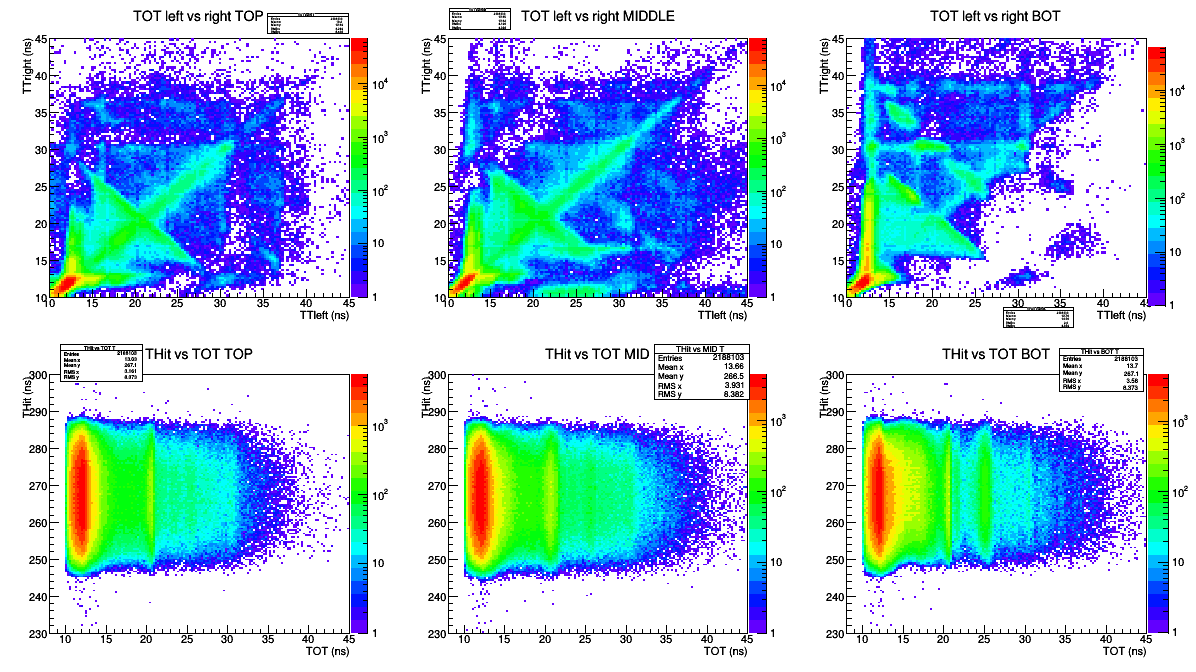 signal 
reflections
(entries out 
of the diagonal)
EEE meeting
9
08/02/2017
TORI-02-2016-01-21(3M events)
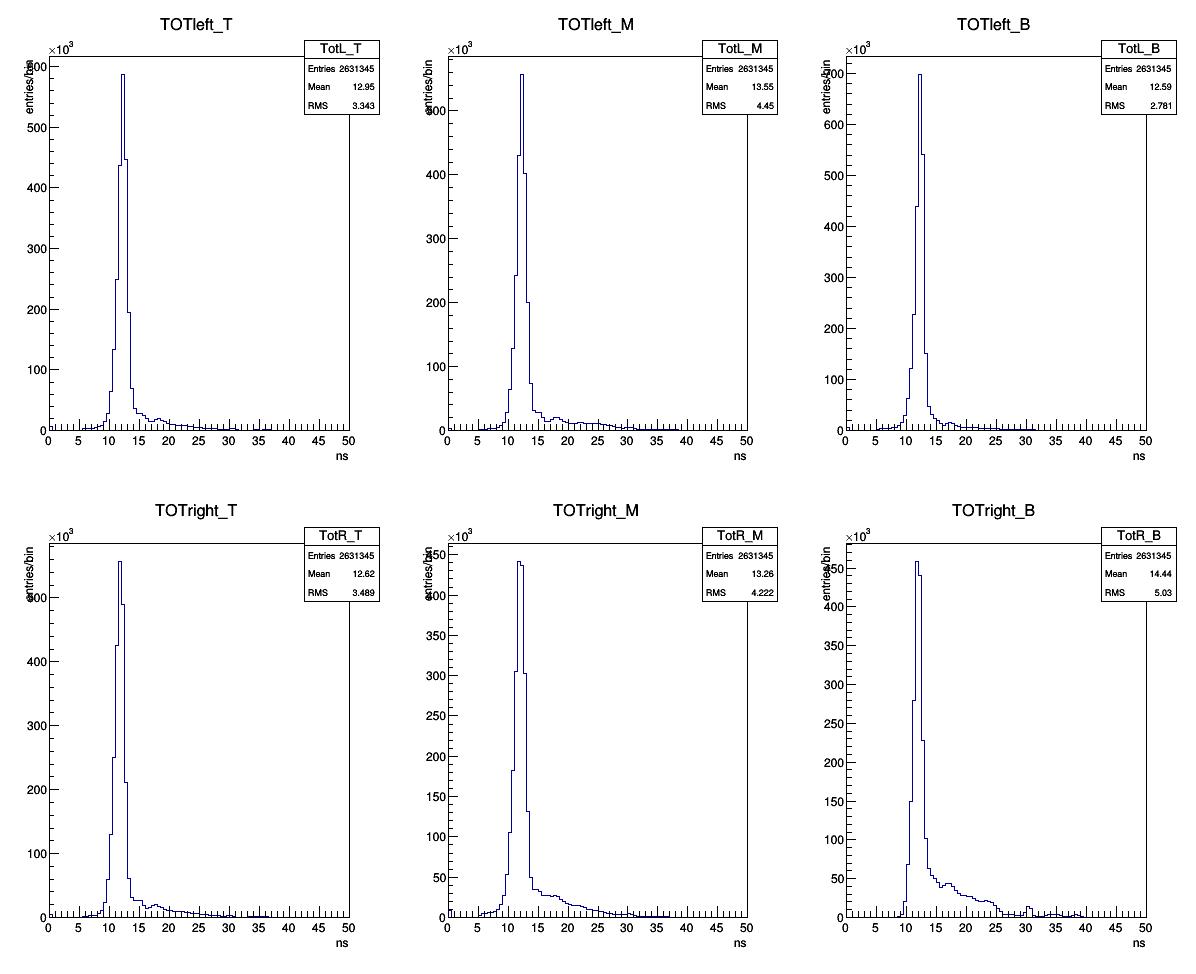 c2<5
signal 
reflections
EEE meeting
10
08/02/2017
TORI-02-2016-01-21(3M events)
c2<5
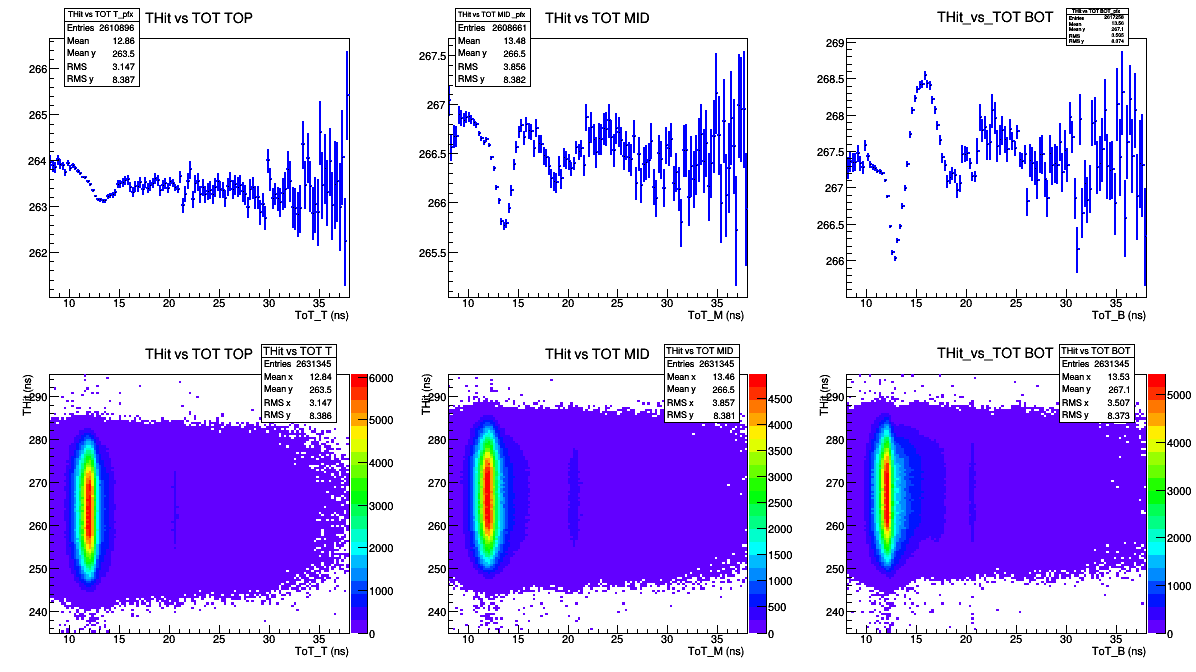 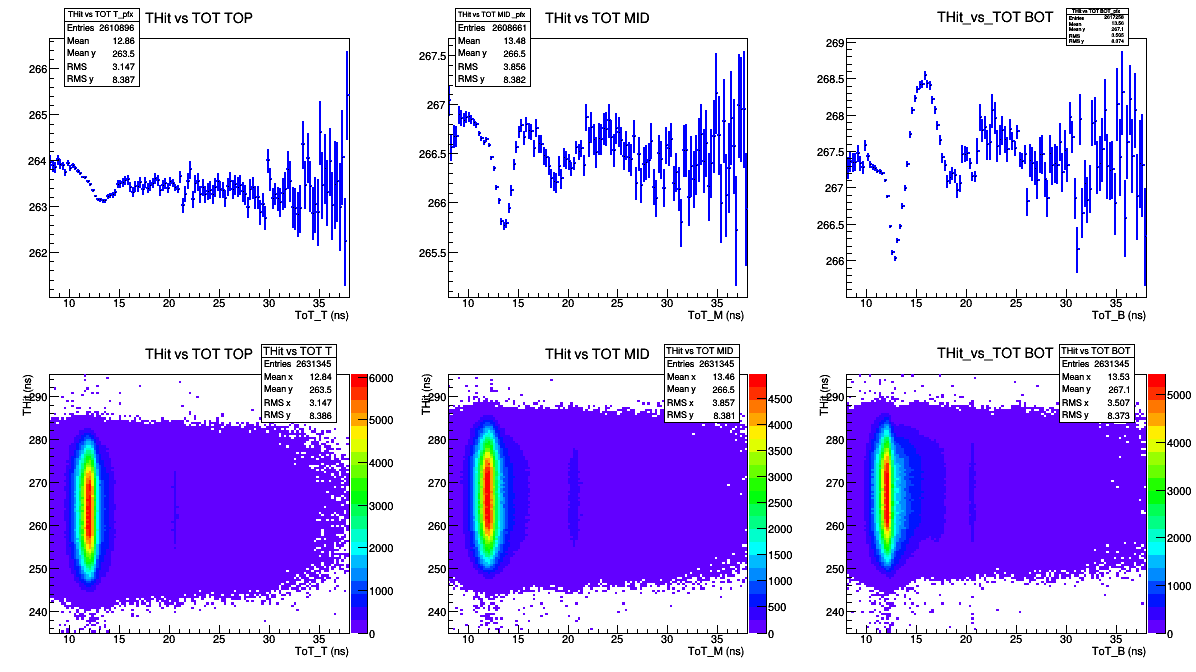 2D histogram  profilemean(RMS)
EEE meeting
11
08/02/2017
TORI-02-2016-01-21(3M events)
c2<5
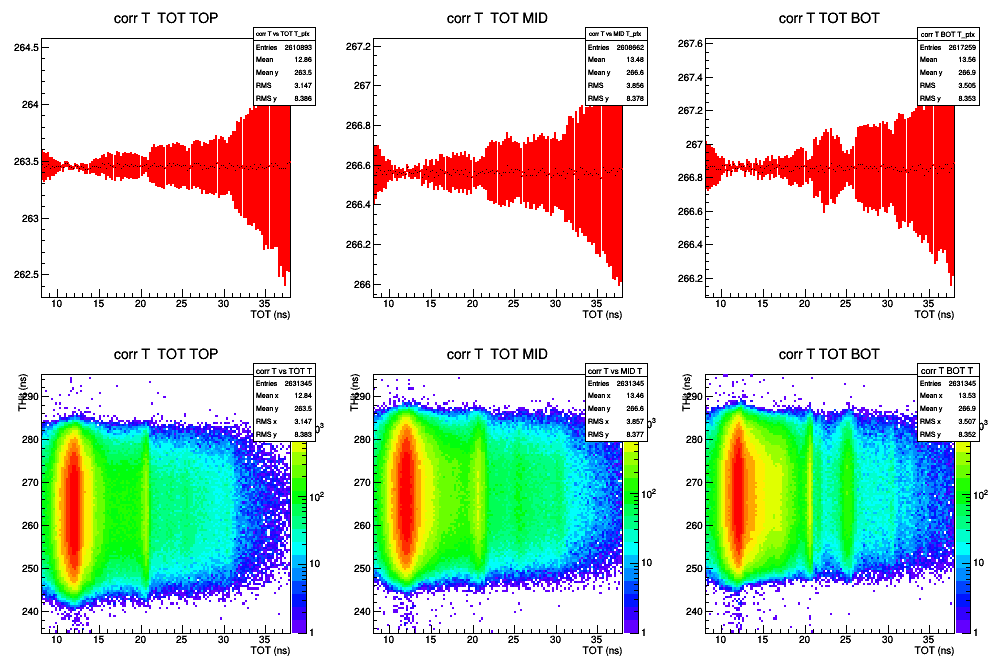 corrected time
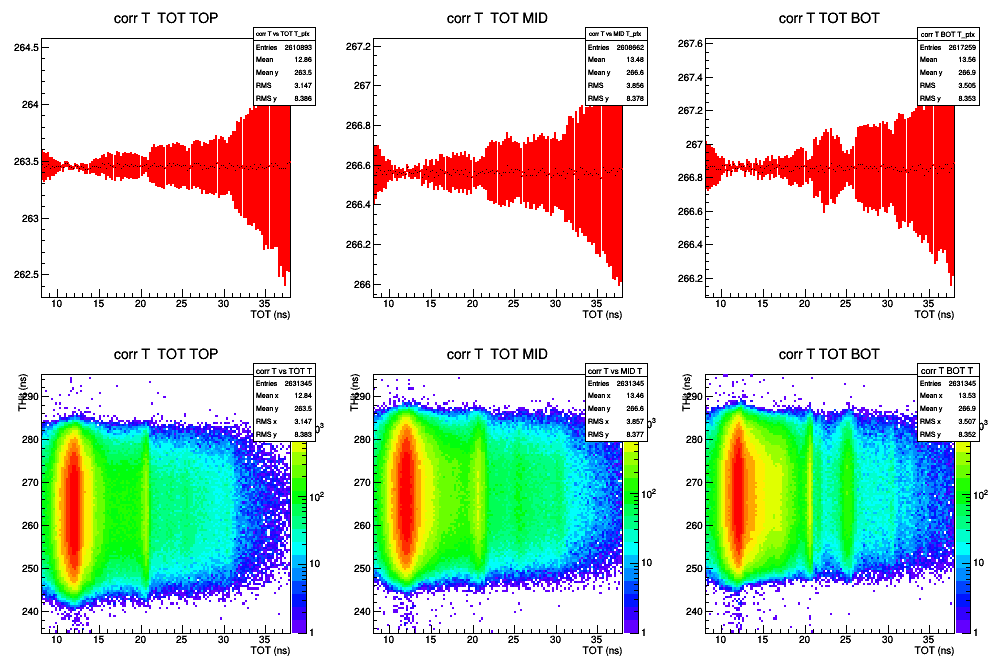 corrected time
EEE meeting
12
08/02/2017
TORI-02-2016-01-21(3M events)
c2<5
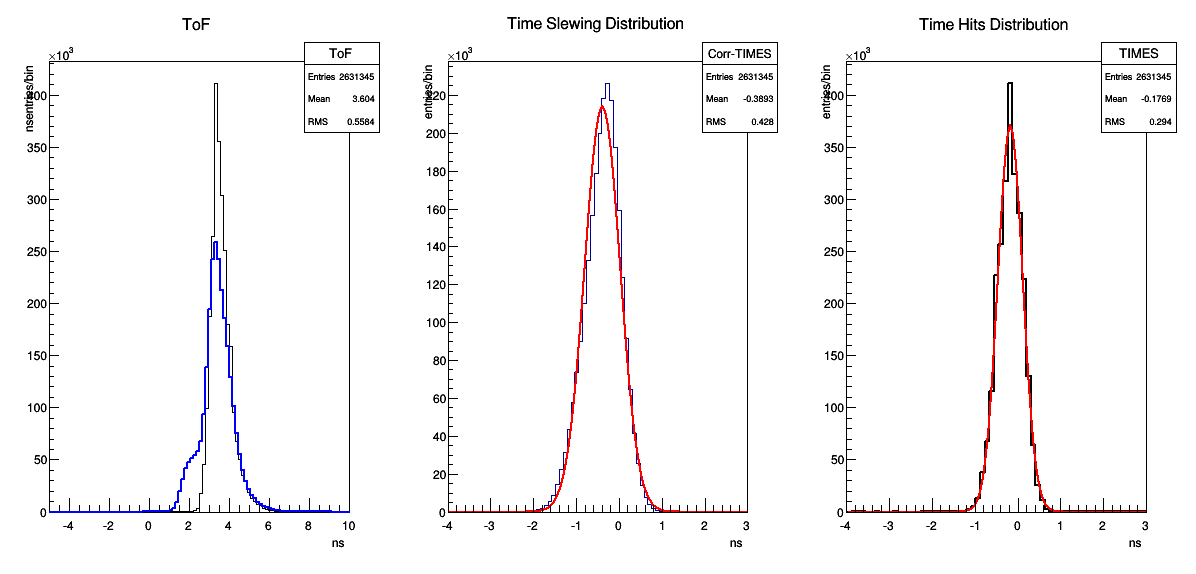 t = 339 ps
t = 236 ps
bad correction!
EEE meeting
13
08/02/2017
LECC-01-2016-11-19(2.5 M events)
c2<5
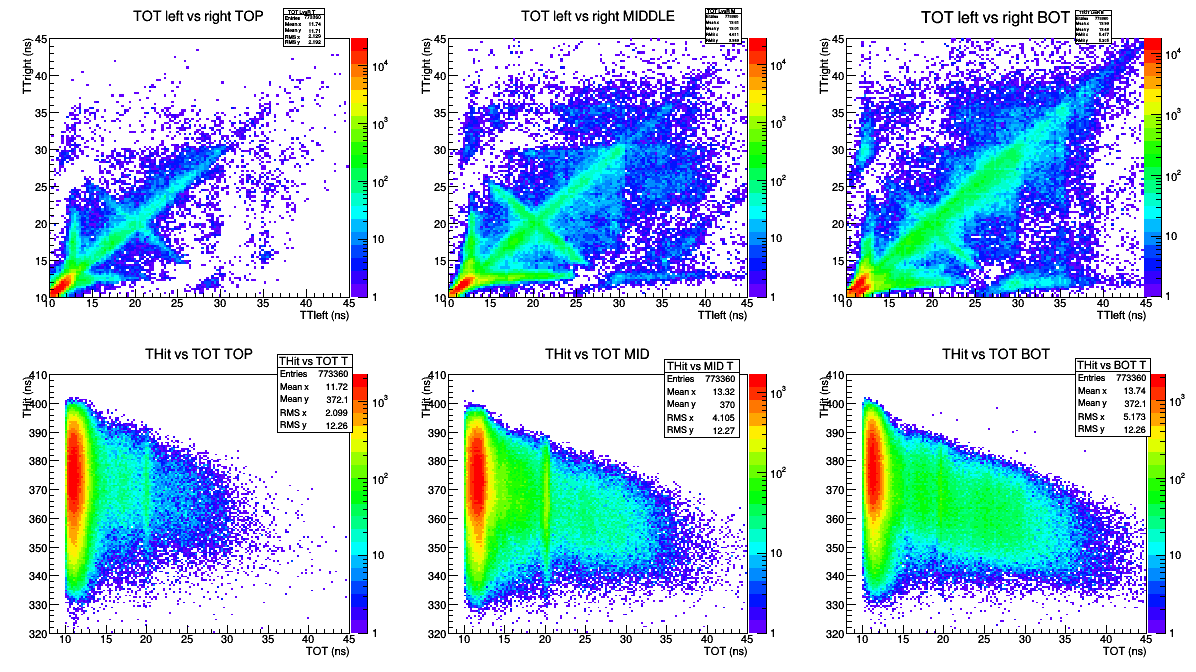 EEE meeting
14
08/02/2017
LECC-01-2016-11-19(2.5 M events)
c2<5
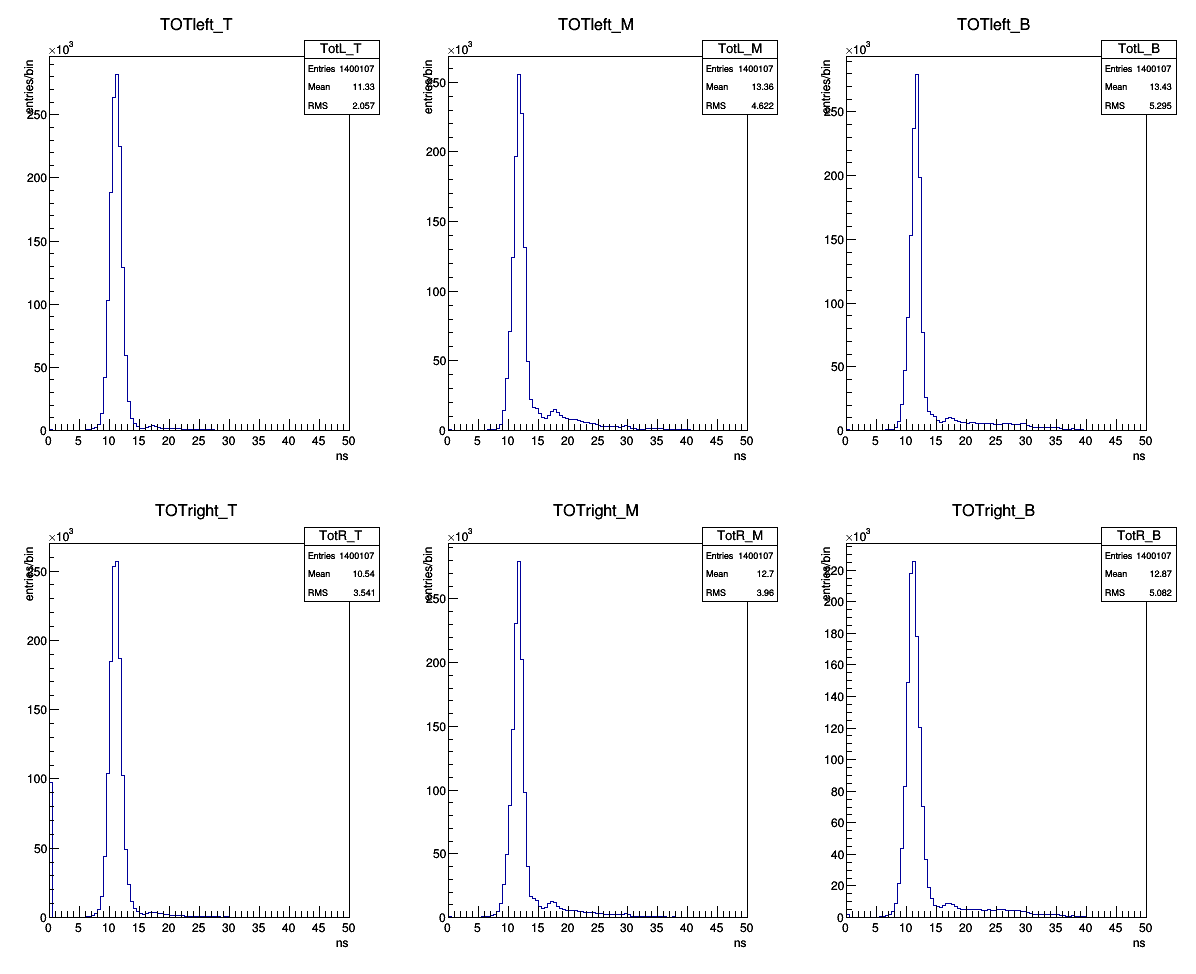 EEE meeting
15
08/02/2017
LECC-01-2016-11-19(2.5 M events)
c2<5
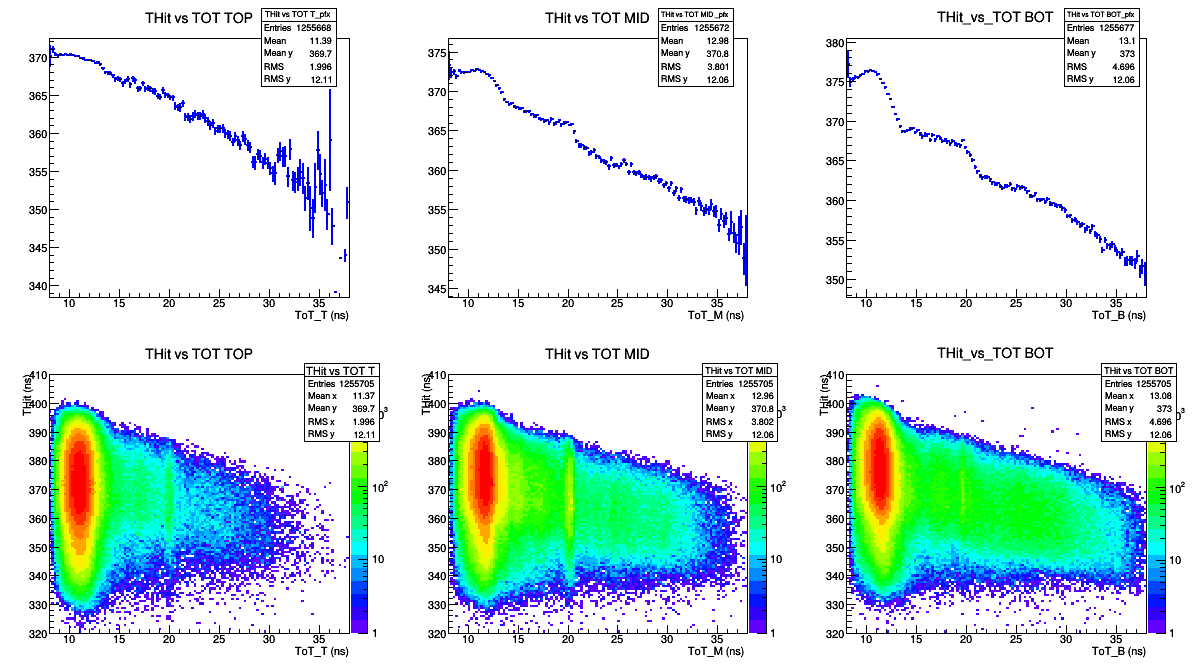 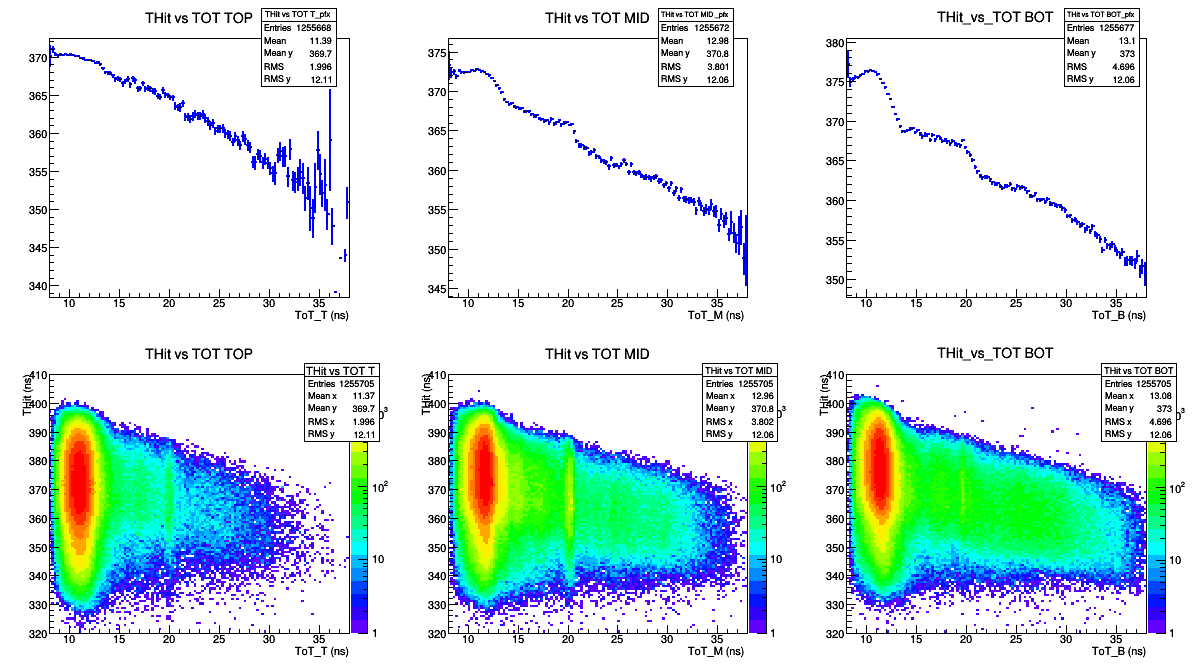 EEE meeting
16
08/02/2017
LECC-01-2016-11-19(2.5 M events)
c2<5
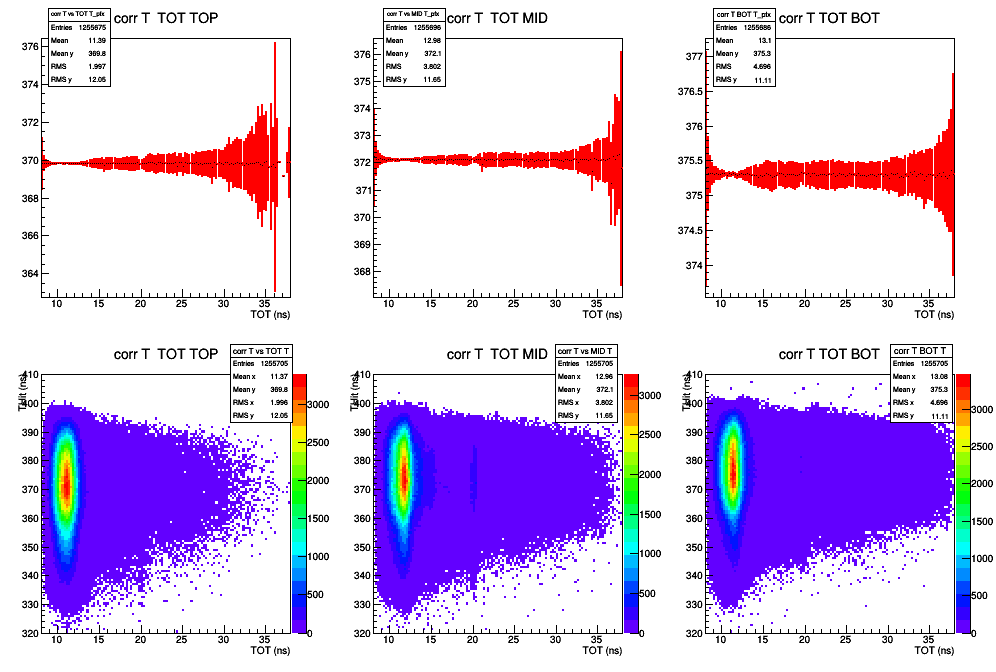 corrected time
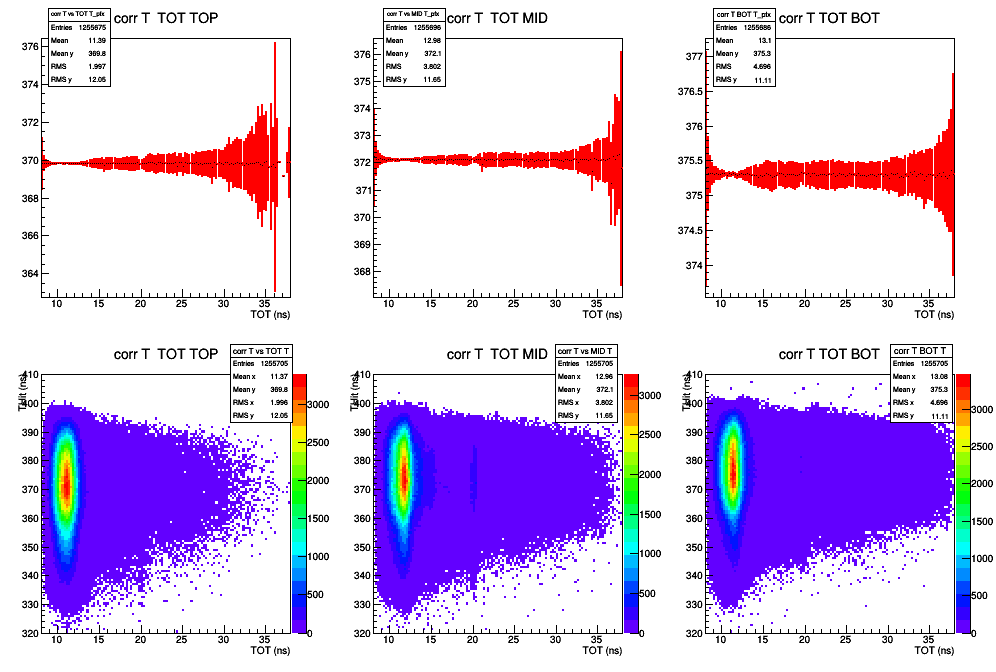 corrected time
EEE meeting
17
08/02/2017
LECC-01-2016-11-19(2.5 M events)
c2<5
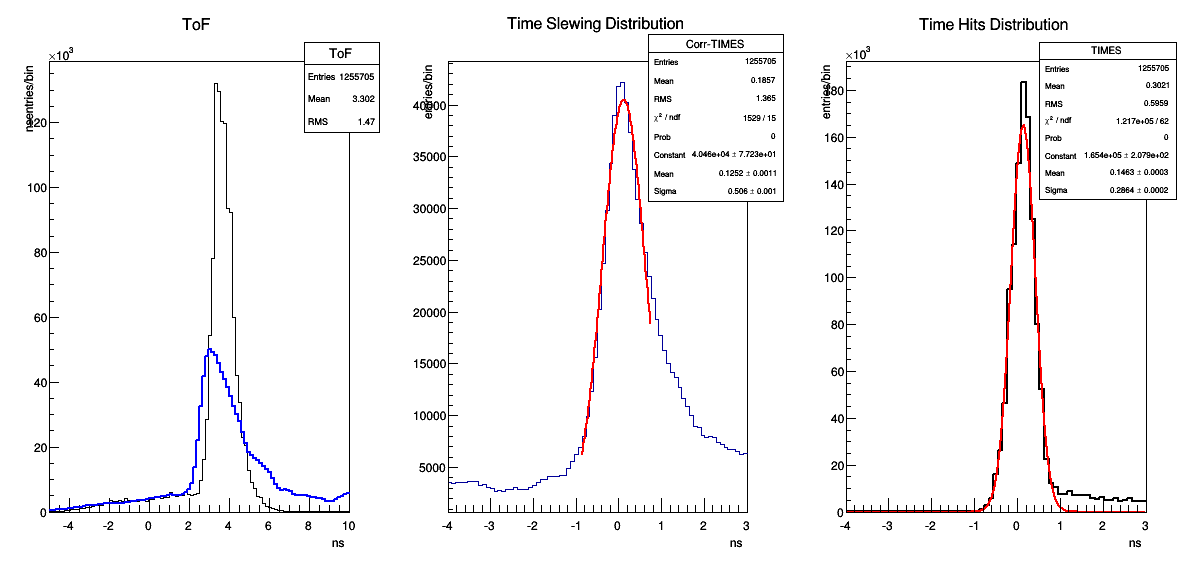 t = 413 ps
t = 216 ps
bad correction!
EEE meeting
18
08/02/2017
TOTL and TOTR for tL and tR respectively
EEE meeting
19
08/02/2017
TORI-02-2016-01-21(3M events)
c2<5
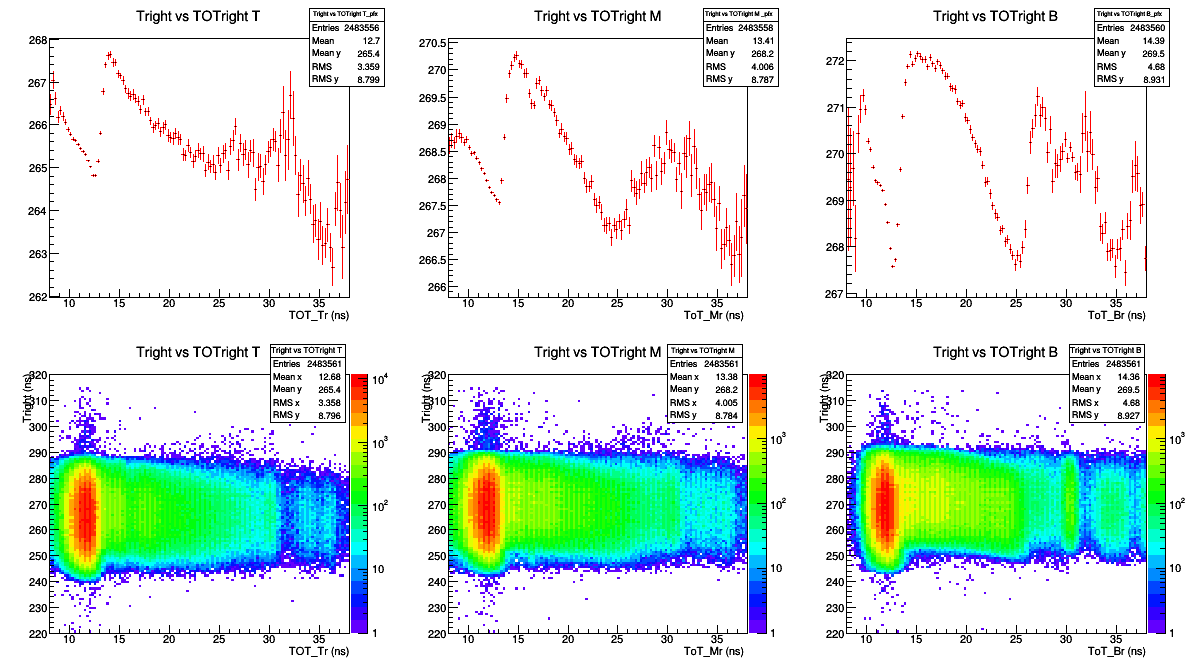 right
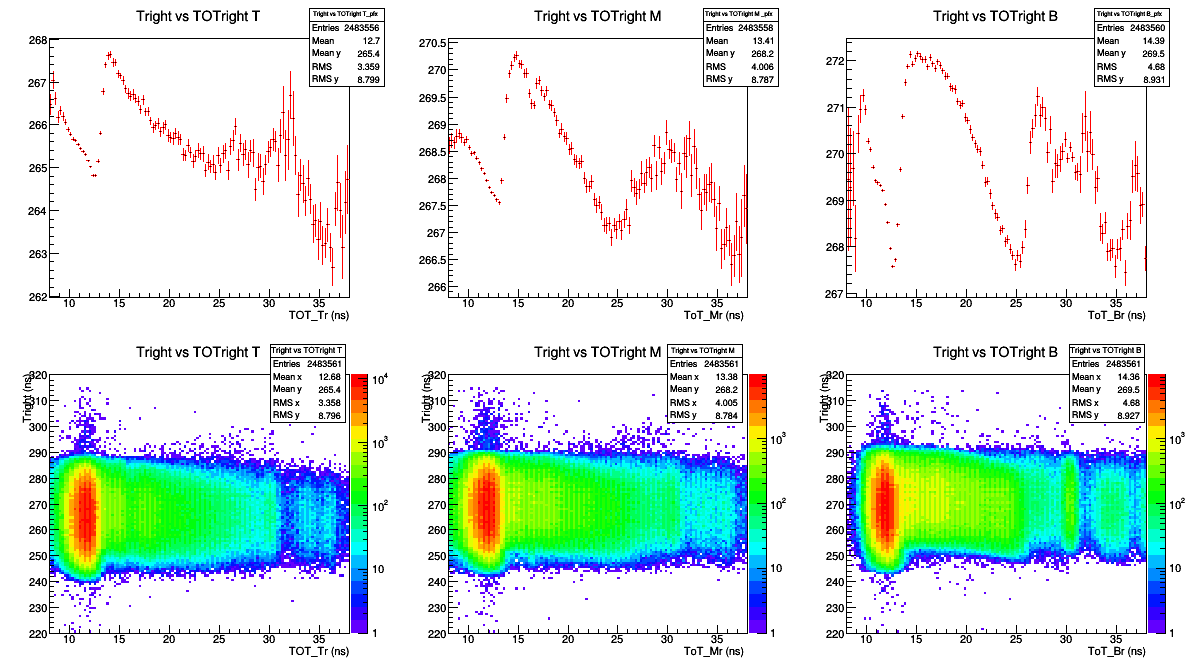 EEE meeting
20
08/02/2017
TORI-02-2016-01-21(3M events)
c2<5
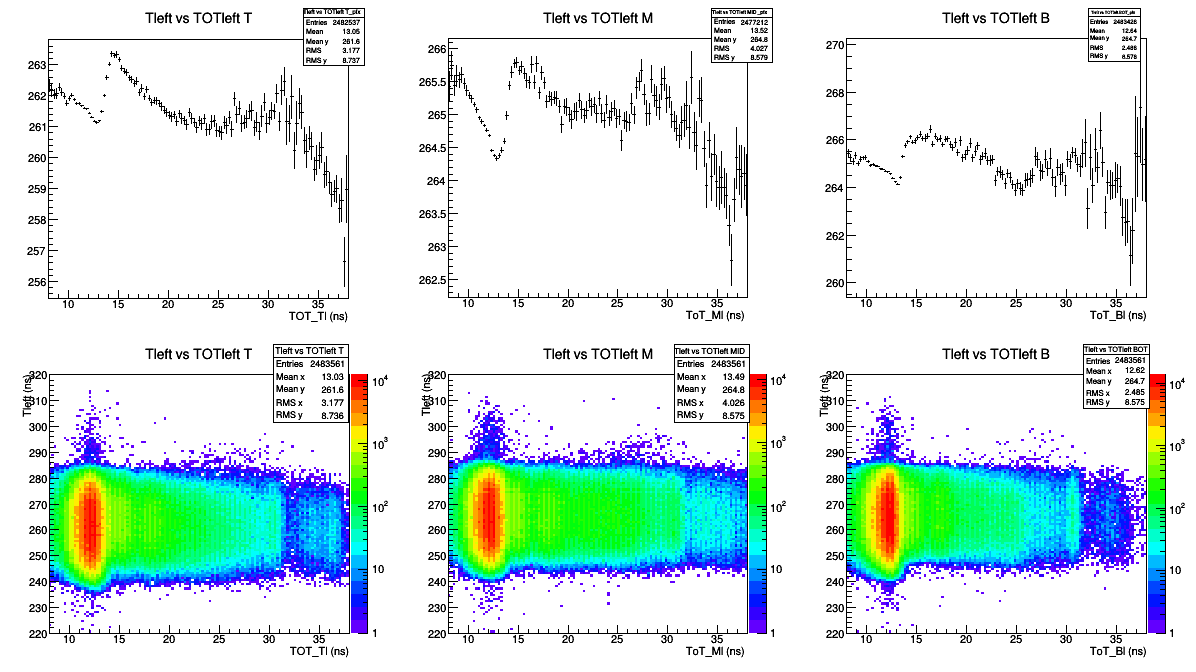 left
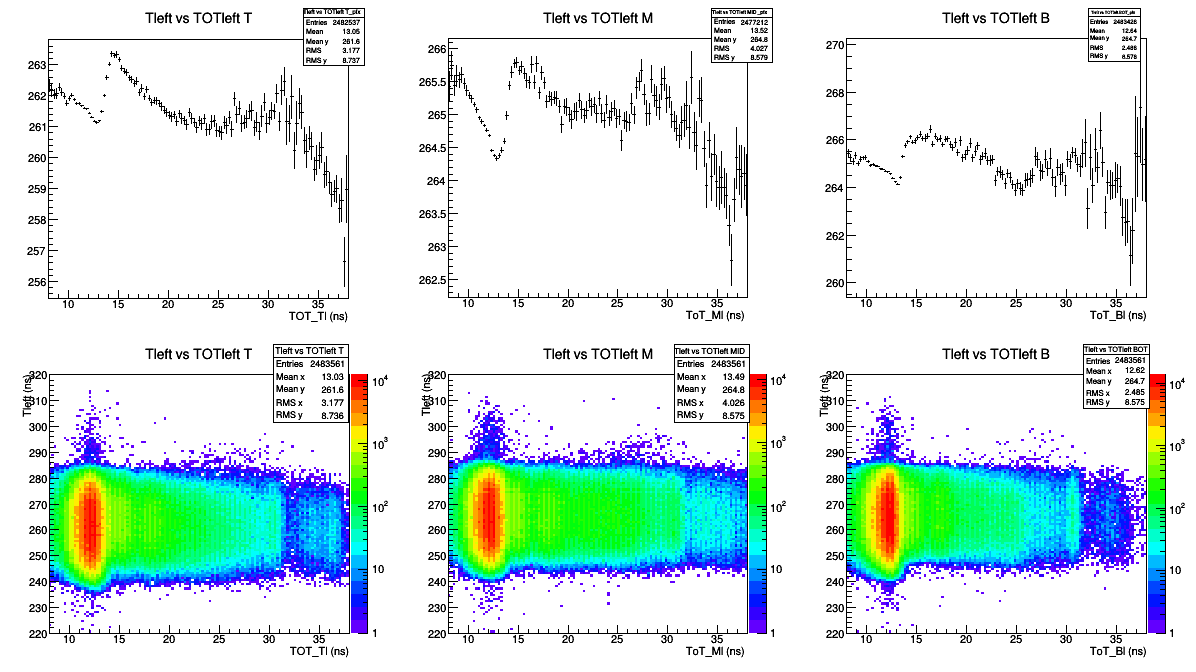 EEE meeting
21
08/02/2017
TORI-02-2016-01-21(3M events)
c2<5
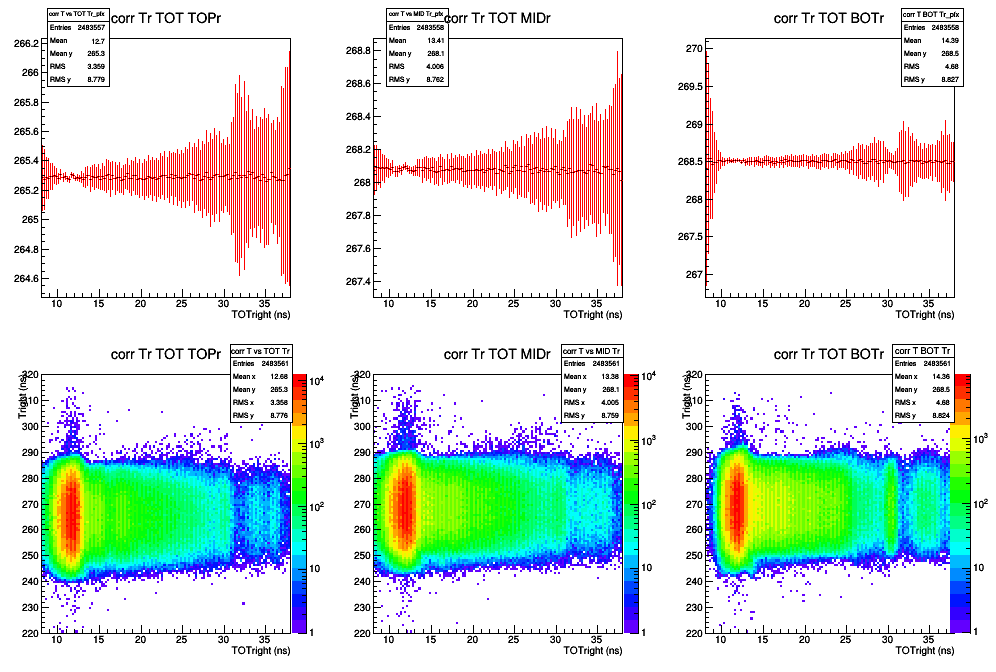 right

corrected time
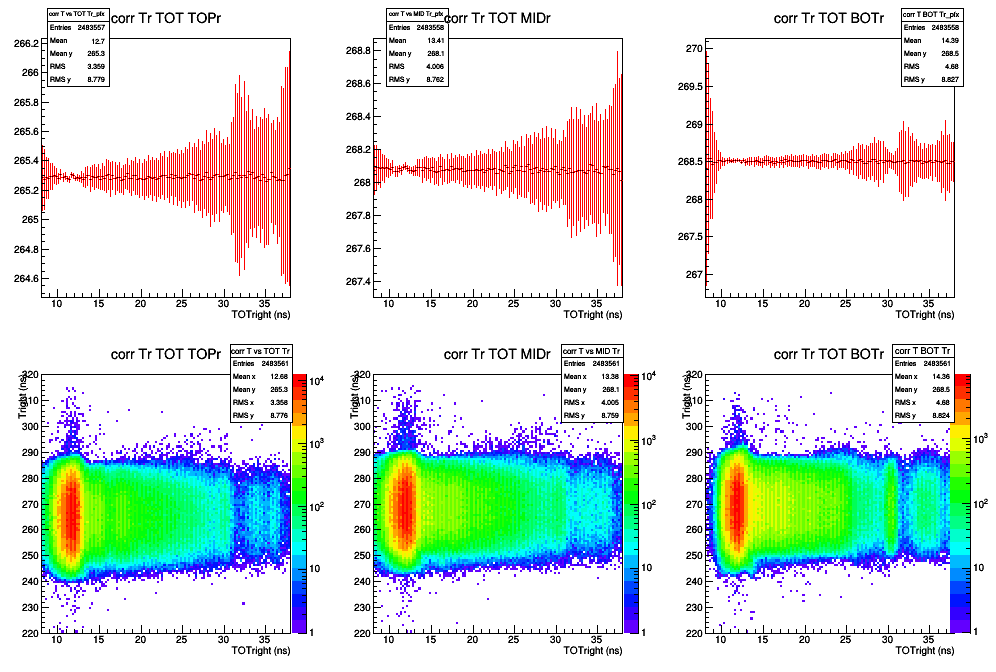 EEE meeting
22
08/02/2017
TORI-02-2016-01-21(3M events)
c2<5
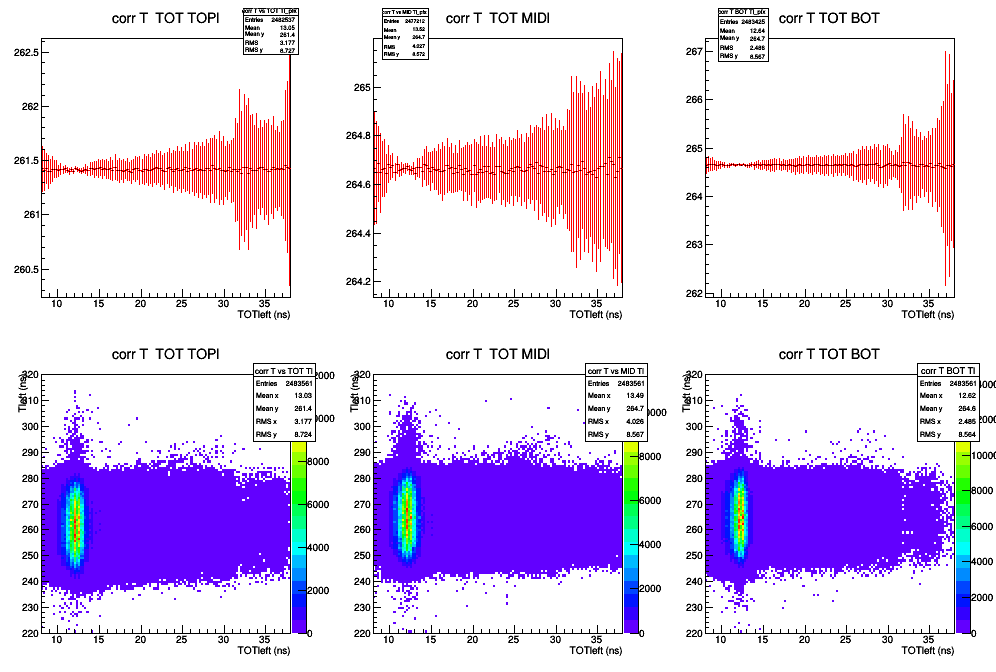 left

corrected time
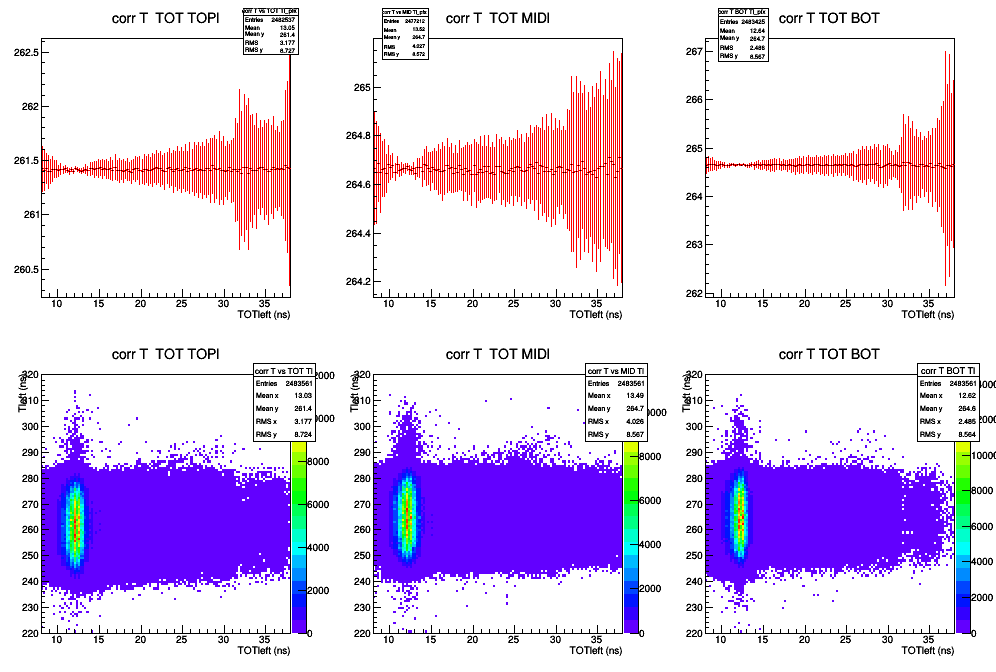 EEE meeting
23
08/02/2017
TORI-02-2016-01-21(3M events)
c2<5
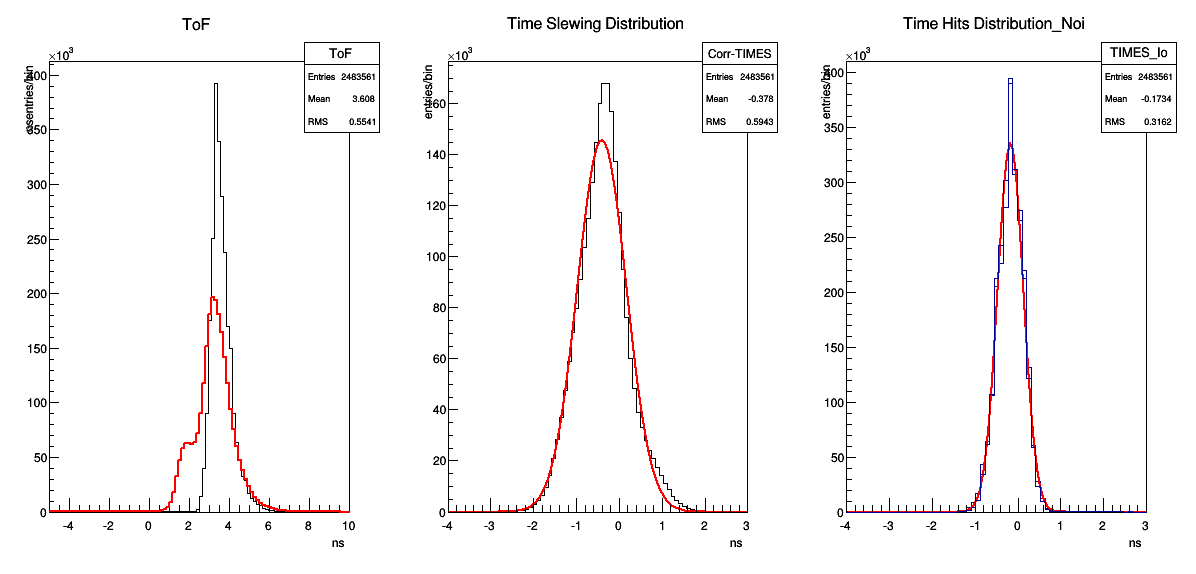 t = 429 ps
t = 216 ps
bad correction!
EEE meeting
24
08/02/2017
min value between TOTL and TOTR
EEE meeting
25
08/02/2017
TORI-02-2016-01-21(3M events)
c2<5
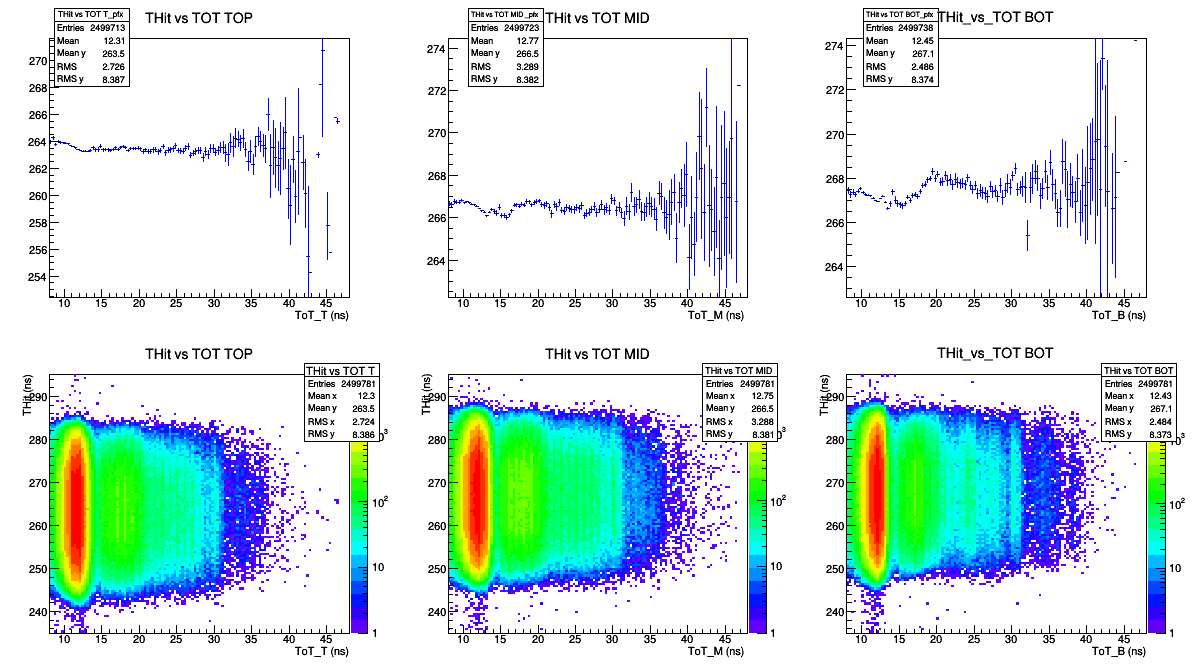 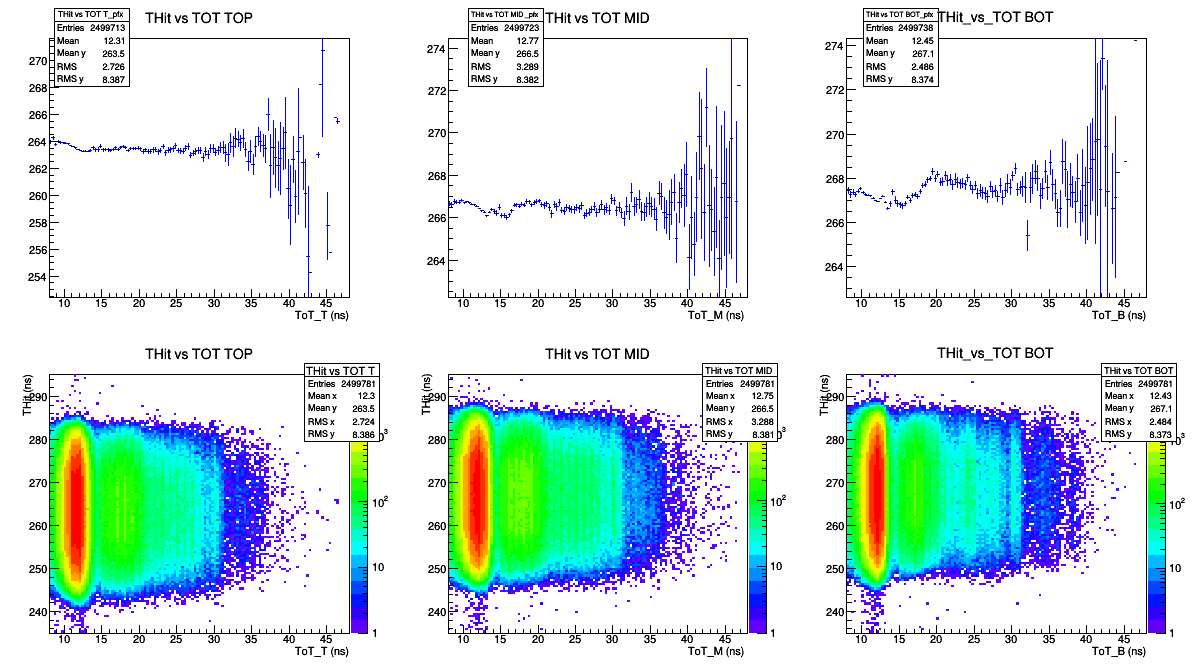 EEE meeting
26
08/02/2017
TORI-02-2016-01-21(3M events)
c2<5
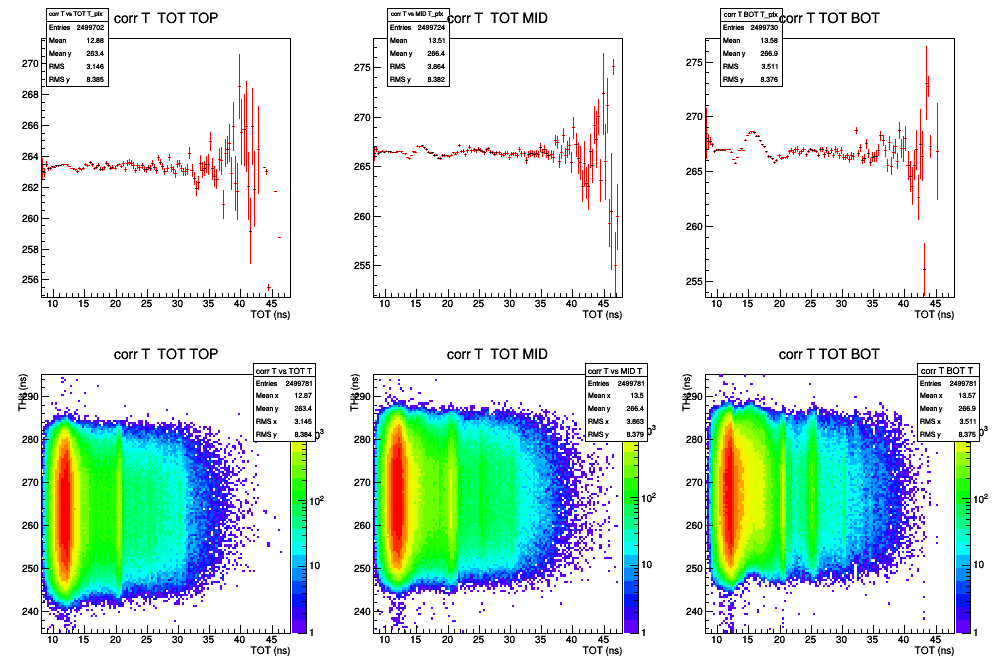 corrected time
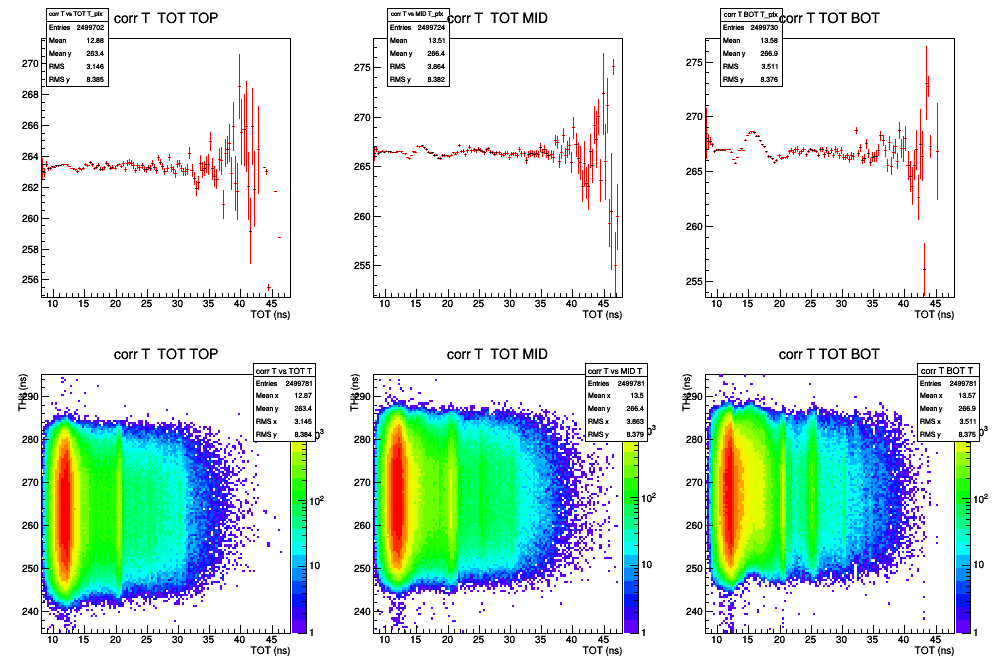 corrected time
EEE meeting
27
08/02/2017
TORI-02-2016-01-21(3M events)
c2<5
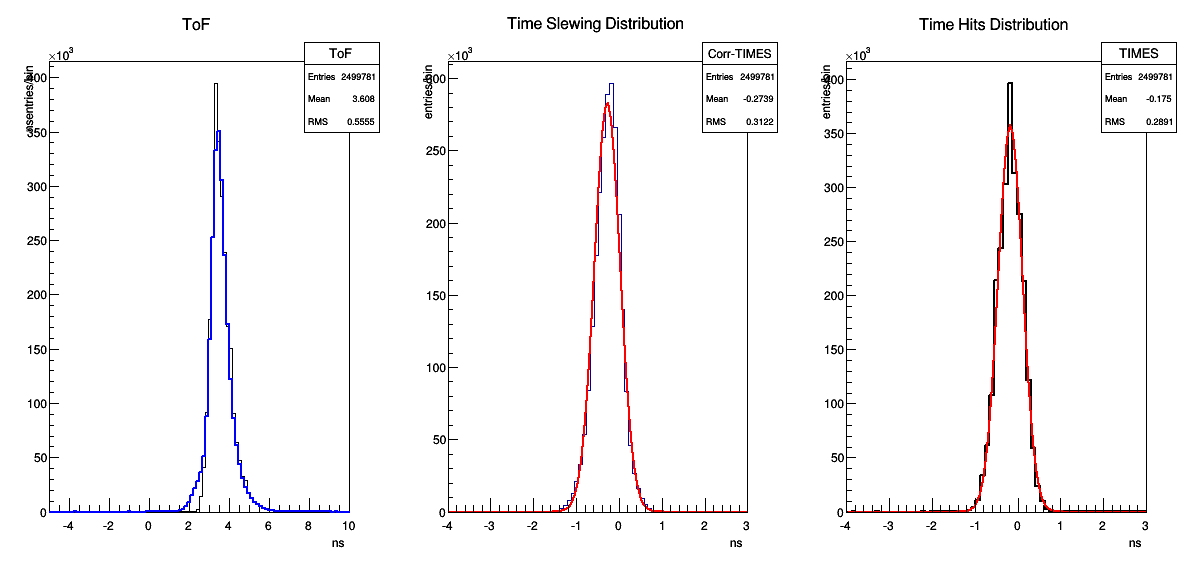 t = 239 ps
t = 236 ps
no bad correction here, but the resolution still does not improve after time slewing correction
EEE meeting
28
08/02/2017
Summary
meeting in Rome in person




3 different approach to apply time slewing correction

no improvement on the time resolution (to be understood)

to be done:
many things were understood
time slewing correction still not working
other items to be completed (including writing of the paper)
another meeting in person soon
the work should finish in the next weeks
select only events without reflections
select only vertical tracks crossing the telescope in the center
EEE meeting
29
08/02/2017